НАО «Евразийский национальный университет им. Л.Н. Гумилева»
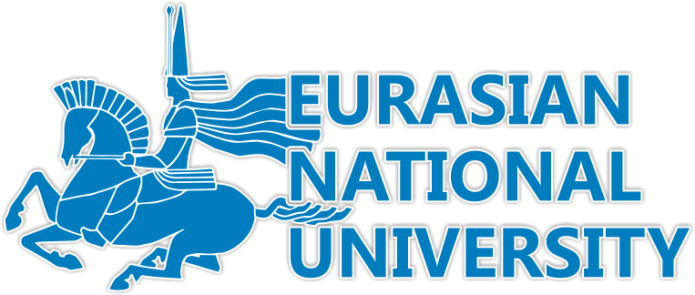 Транспортно-энергетический факультет
Кафедра «Организация перевозок, движения и эксплуатация транспорта»

Бекенов Тасыбек Нусупбекович
Профессор, доктор технических наук
по дисциплине «Эксплуатация автомобильных дорог»
Лекция № 8
Тема: Общие понятия о деформации и разрушения автомобильных дорог
План:
1 Процесс деформирования дорожной конструкции под воздействием автомобилей и природных факторов
2 Напряженно-деформированное состояние дорожных конструкций, процесс их разрушения.
3 Деформации и разрушения земляного полотна и водоотводных сооружений
4   Деформации и разрушения дорожных одежд и покрытий
5   Износ покрытий и его причины
Процесс деформирования дорожной конструкции под воздействием автомобилей и природных факторов
Под деформацией понимают изменение размеров или формы тела без уменьшения его массы и потери сплошности, разрушение – изменение размеров и формы тела с изменением (уменьшением) его массы или с потерей сплошности. Под воздействием многократно повторяющихся нагрузок от автомобилей и природных факторов в дорожной конструкции возникают напряжения и деформации, которые накапливаясь, могут привести к разрушению дорожной одежды.
Отношение напряжения (деформации), вызванного динамическим действием нагрузки, к напряжению, вызванному статическим действием той же нагрузки, называют коэффициентом динамичности нагрузки. При движении по ровному покрытию коэффициент динамичности не выходит за пределы 1,15. На неровной проезжей части с повышением скорости до 80км/час этот коэффициент возрастает до 3,0. Характер нагружения дорожной одежды зависит от интервалов действия нагрузки. Особенно большое влияние оказывает на коэффициент динамичности доля тяжелых автомобилей. Установлено, что проезд одного автомобиля МАЗ-500А с осевой нагрузкой 100кН равноценен 5,2 проезда автомобиля ЗИЛ-130 с осевой нагрузкой 70кН.
Напряженно-деформированное состояние дорожных конструкций, процесс их разрушения
Под нагрузкой от колес автомобиля дорожная одежда прогибается, затем постепенно восстанавливается. Прогиб от колеса тяжелого грузового автомобиля распространяется во все стороны, образуя чашу прогиба радиусом до 3-4м, которая перемещается по ходу движения автомобиля.
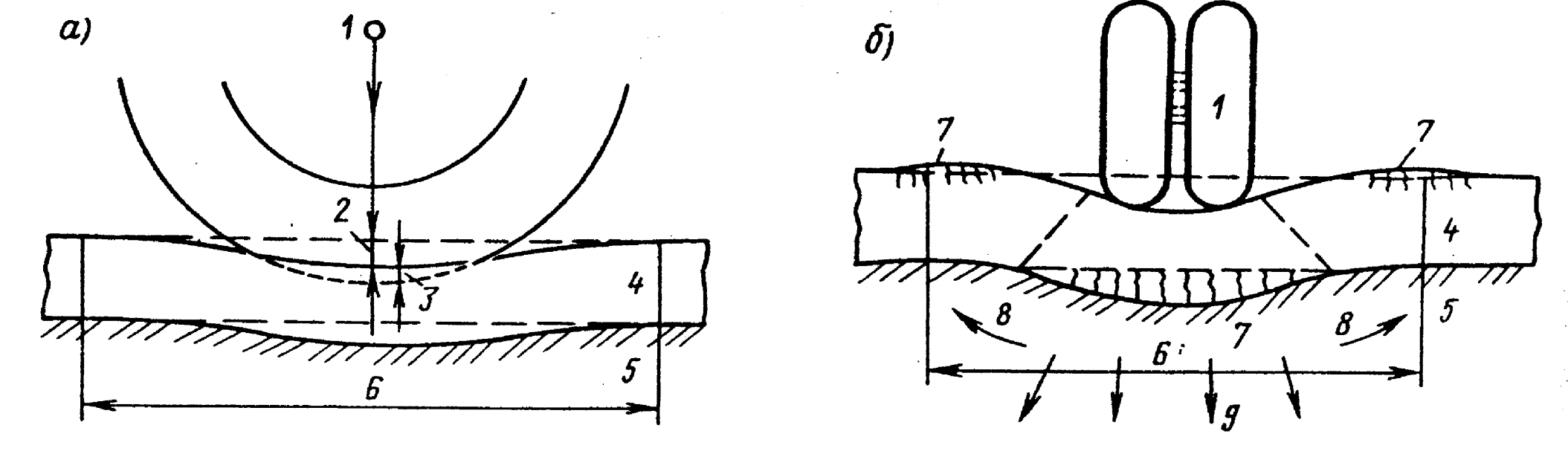 Рис. 1. Схема образования чаши прогиба и разрушения нежестких дорожных одежд под колесом автомобиля:
1 – колесо; 2 – прогиб дорожной одежды; 3 – сжатие шины; 4 – дорожная одежда; 5- земляное полотно; 6 – чаша прогиба; 7 - зоны растяжения и трещины в одежде; 8-выпирание грунта; 9-направление сжатия грунта
Деформации и разрушения земляного полотна и водоотводных сооружений
Деформации и разрушения водоотводных сооружений различны по характеру и причинам возникновения:
Деформации и разрушения дорожных одежд и покрытий
Деформации и разрушения могут быть покрытий и всей дорожной одежды в целом. К первым относят:
износ; 
шелушение; 
выкрашивание; 
выбоины; 
сдвиги; 
волны; 
гребенки;  
трещины покрытия. 

Ко вторым:
пучины;
просадки;
проломы колеи; 
разрушения кромок дорожных одежд.
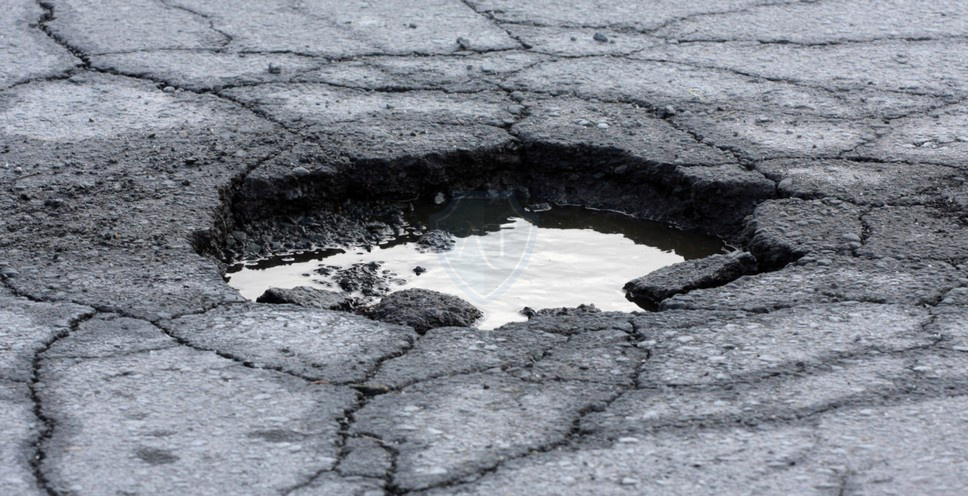 Износ покрытий и его причины
На износ покрытий наибольшее влияние оказывает движущиеся автомобили. Под нагрузкой шина деформируется, в зоне контакта с покрытием сжимается, а вне контакта растягивается. При прохождении шины по поверхности покрытия происходит одновременно качение и проскальзывание. Под воздействием усиленных касательных напряжений в плоскости следа истираются покрытие и шина. Износ покрытия от грузовых автомобилей примерно в 2 раза больше в сравнении с легковыми автомобилями. Чем больше прочность, тем меньше и равномернее износ покрытия по ширине. Средний износ по всей площади покрытия определяется по формуле
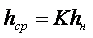 К - коэффициент неравномерности износа, в среднем К=0,6-0,7
hн   - износ в полосе наката, мм.
СПАСИБО ЗА ВНИМАНИЕ!